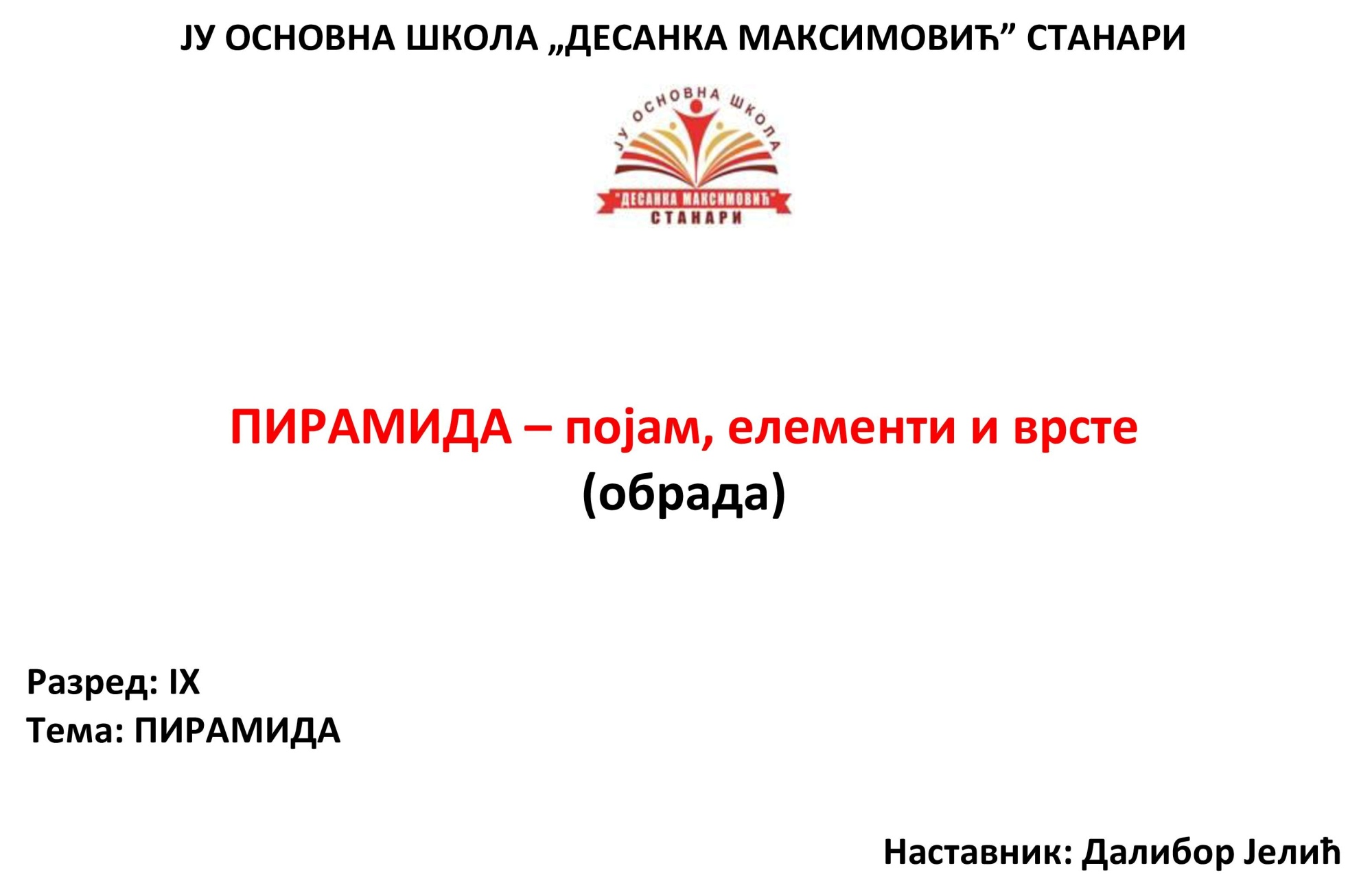 ПИРАМИДА – појам, елементи и врсте
ПИРАМИДЕ СТАРОГ ЕГИПТА
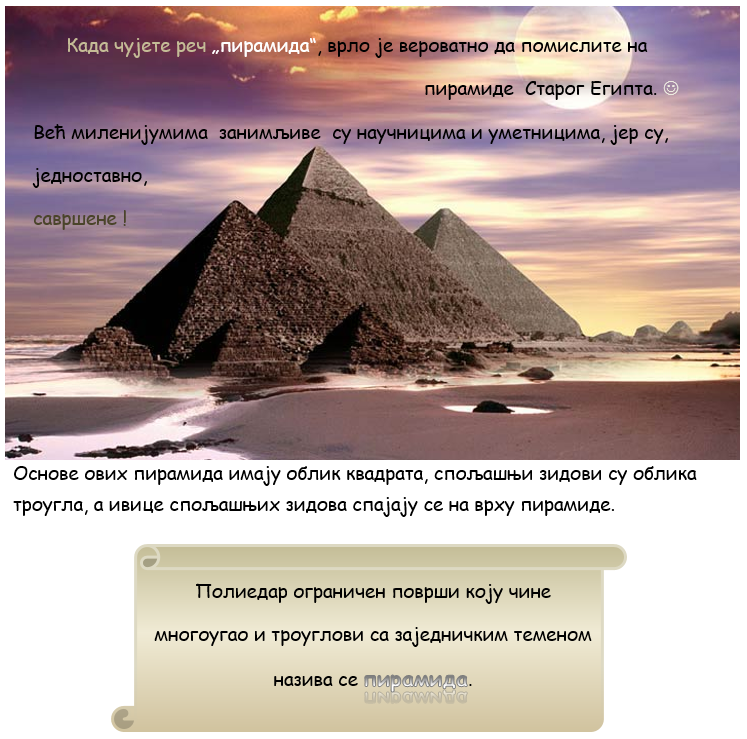 ПОЈАМ ПИРАМИДЕ
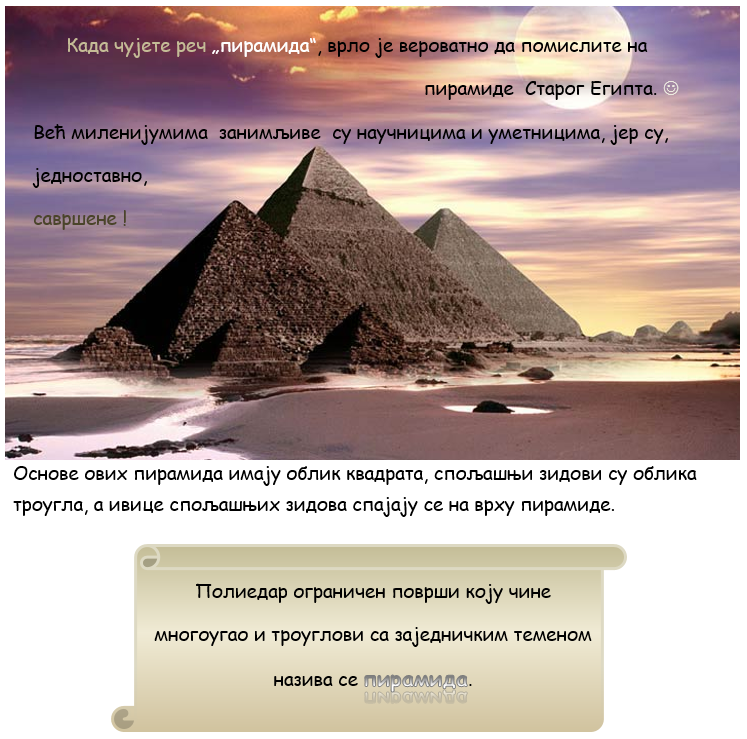 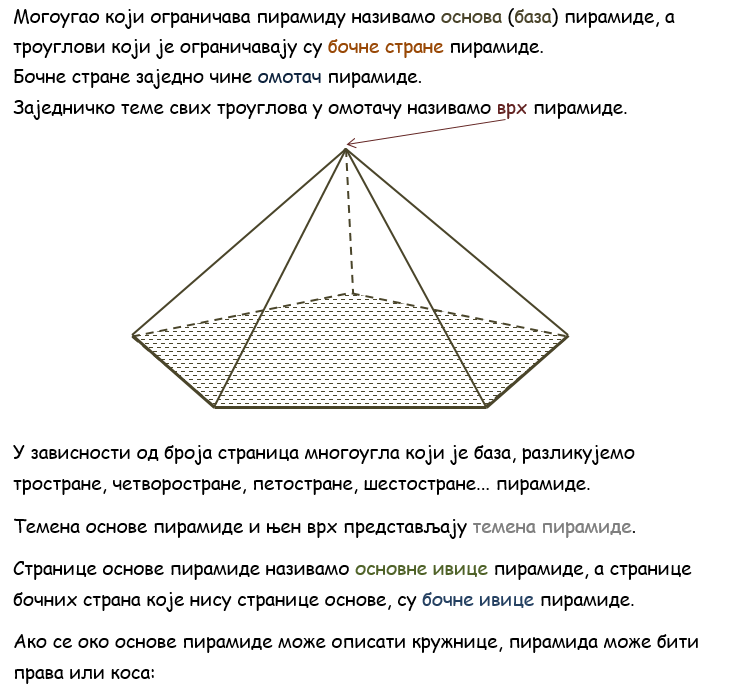 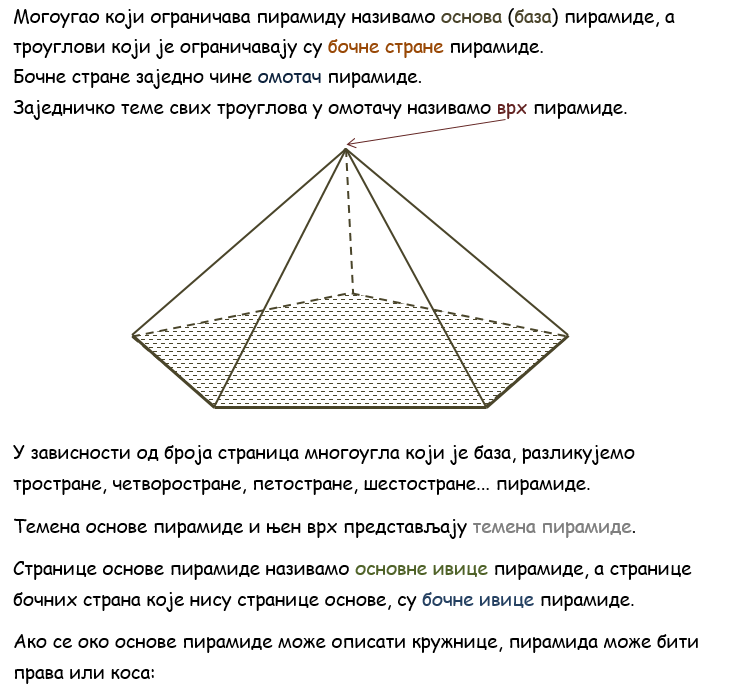 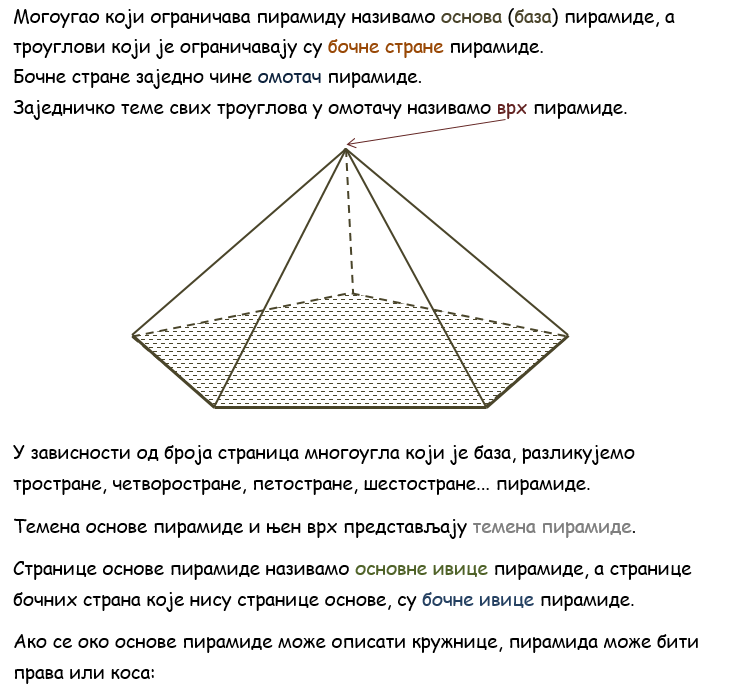 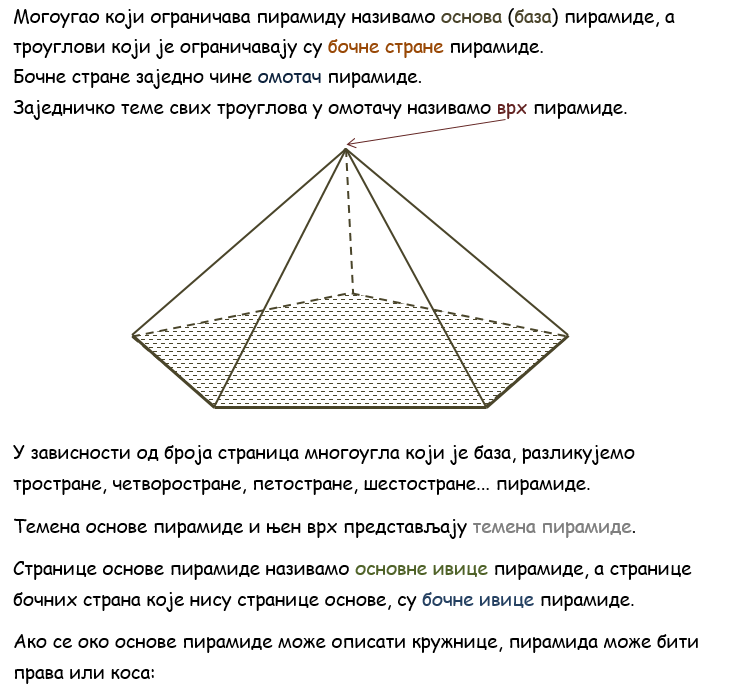 Заједничко тјеме свих троуглова називамо врх пирамиде.










Тјемена основе пирамиде и њен врх представљају тјемена пирамиде.
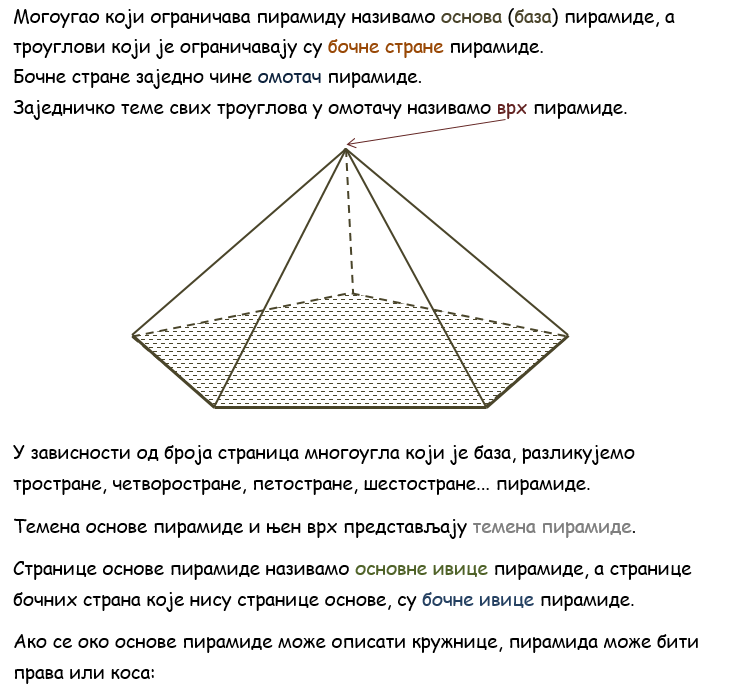 ЕЛЕМЕНТИ ПИРАМИДЕ
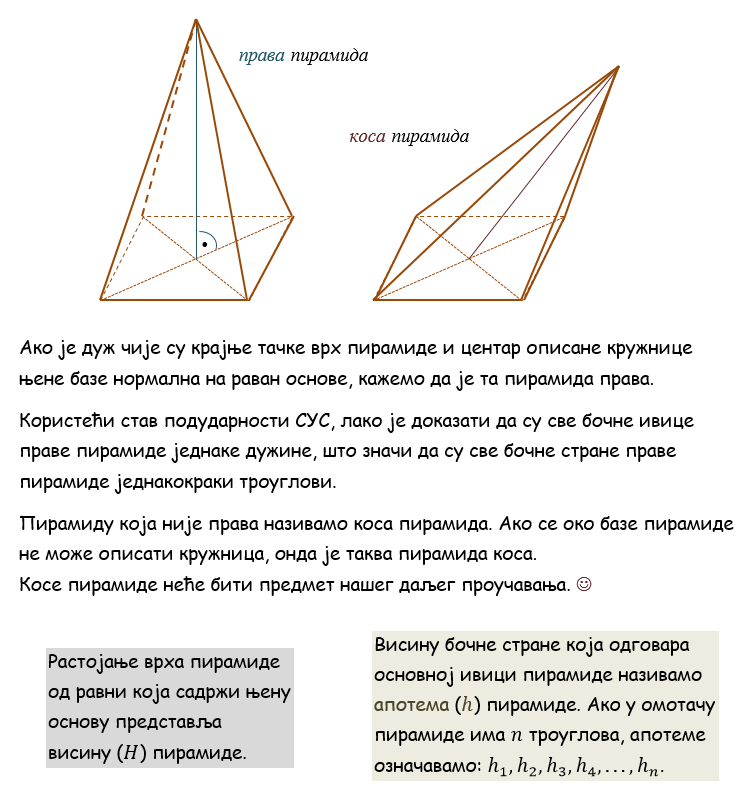 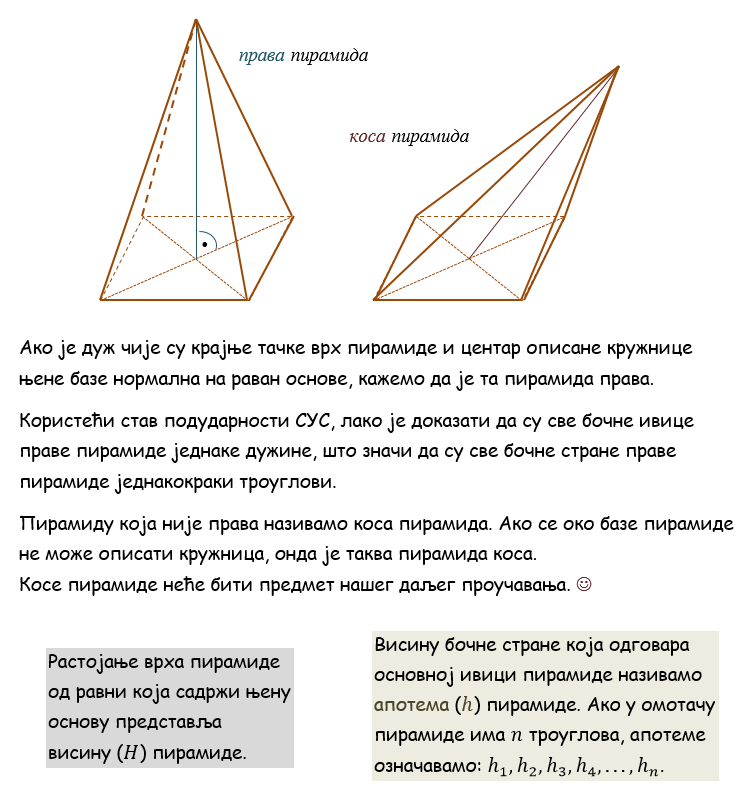 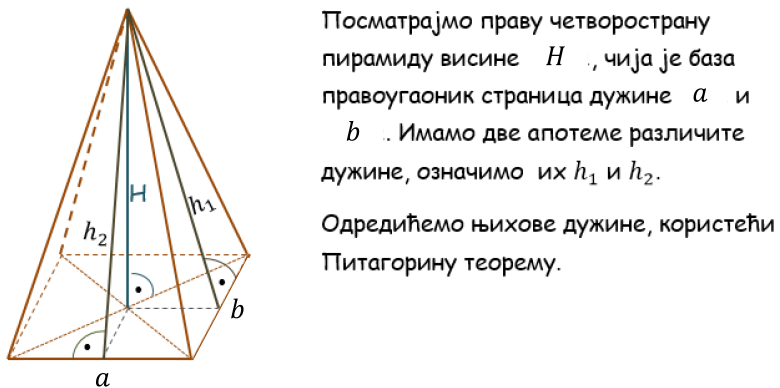 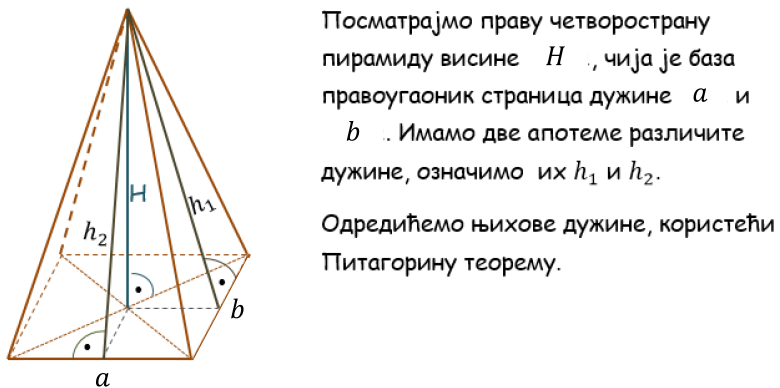 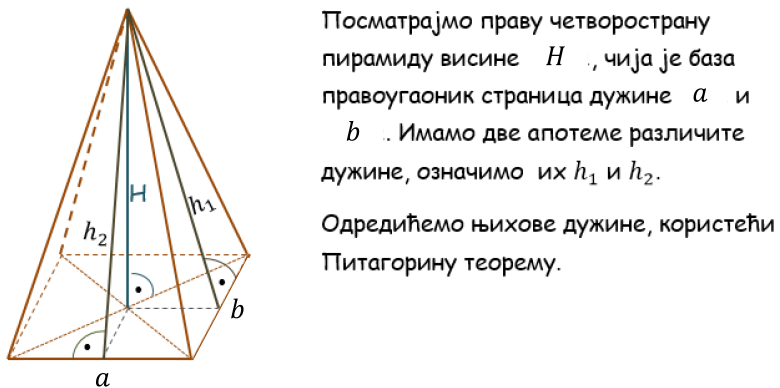 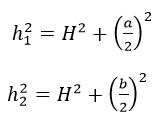 ВРСТЕ ПИРАМИДА
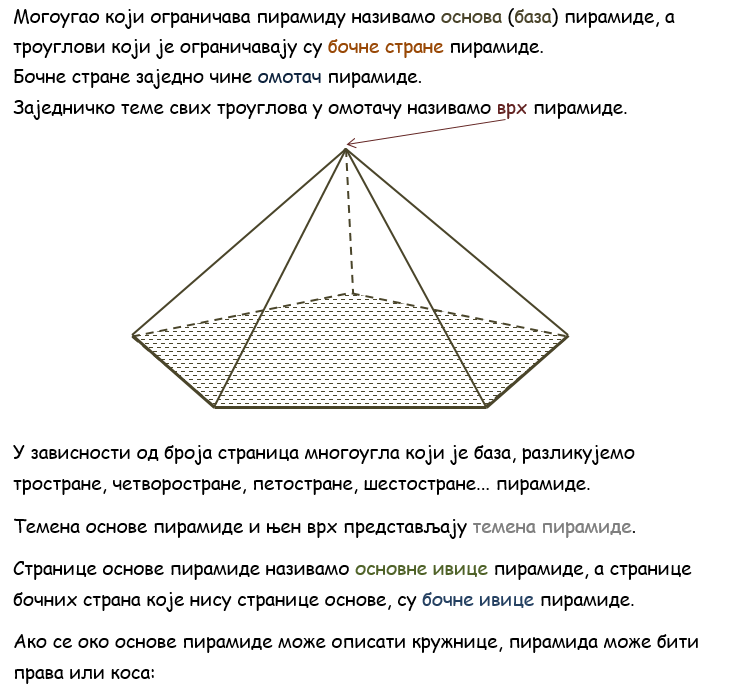 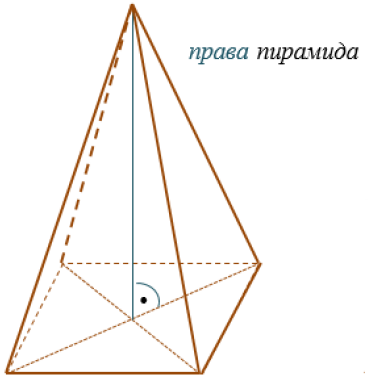 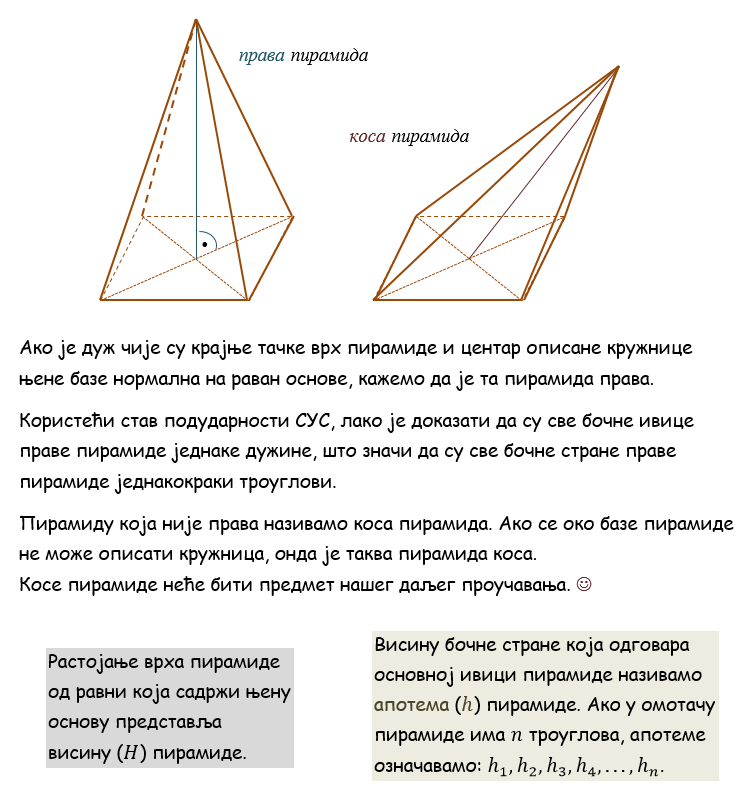 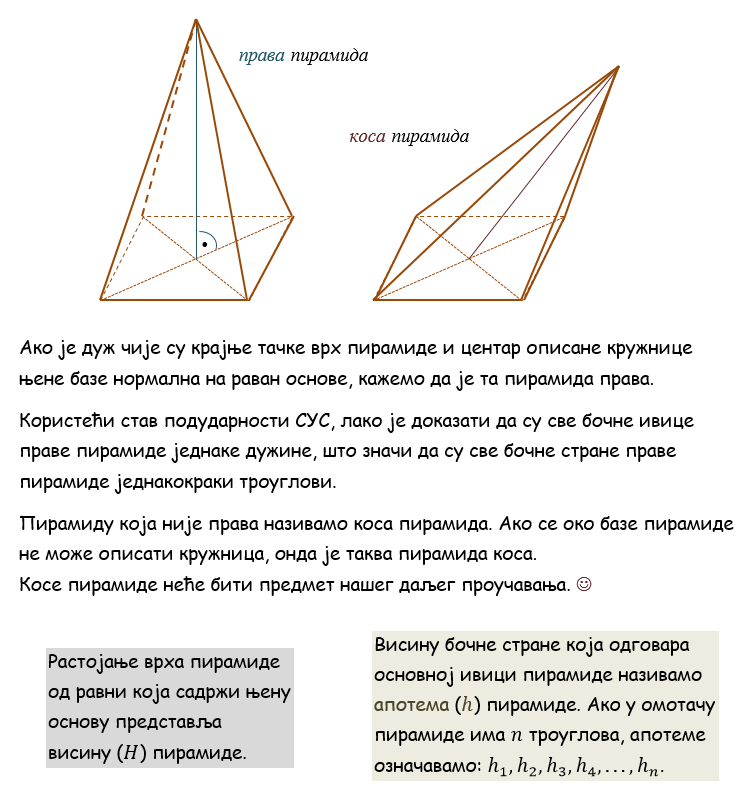 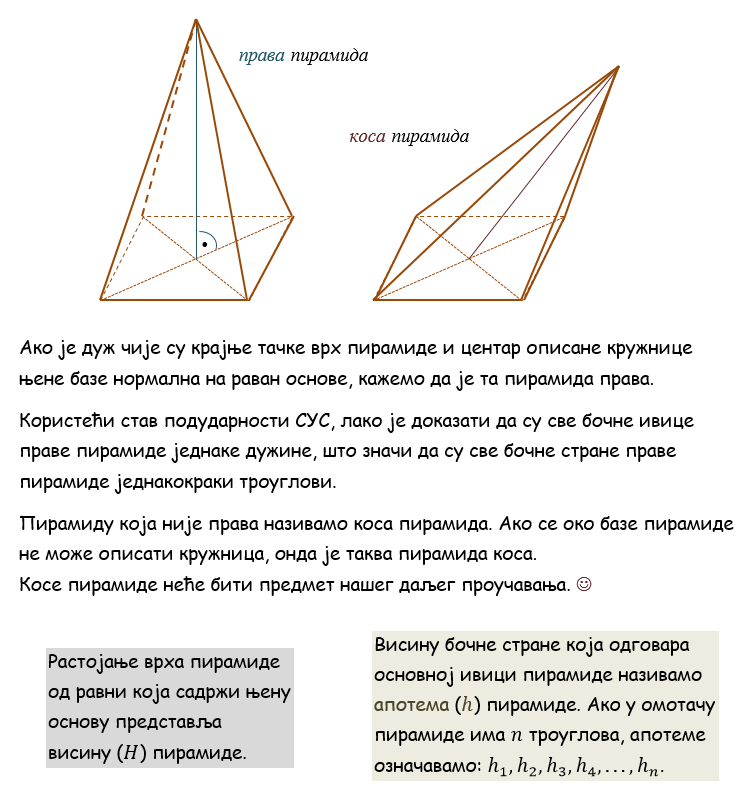 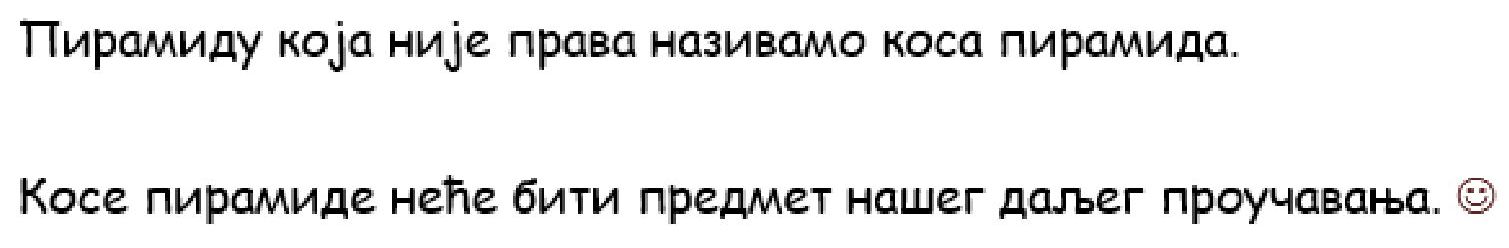 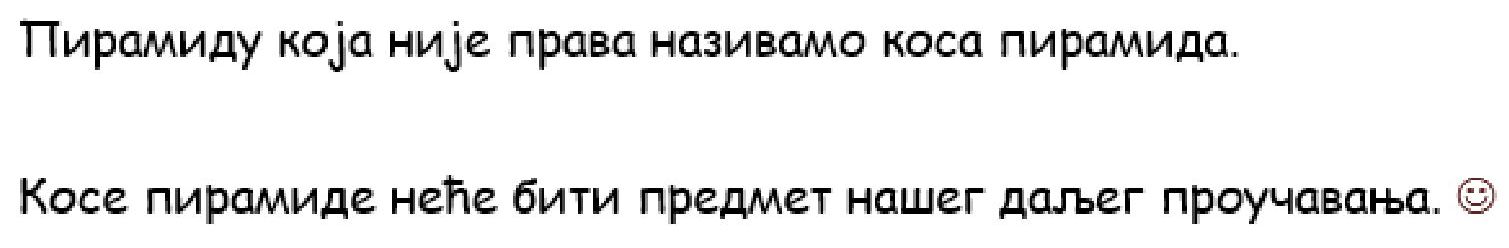 ВРСТЕ ПИРАМИДА
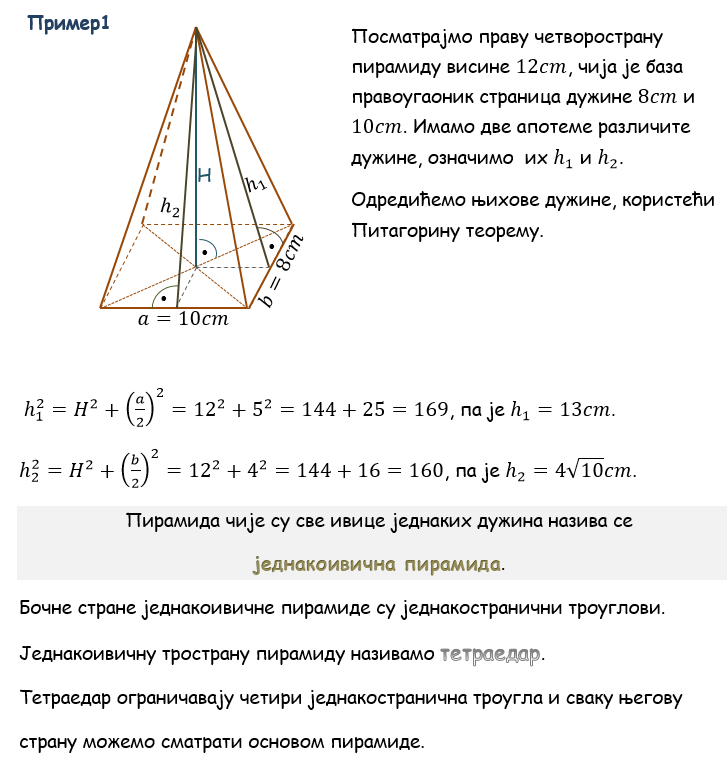 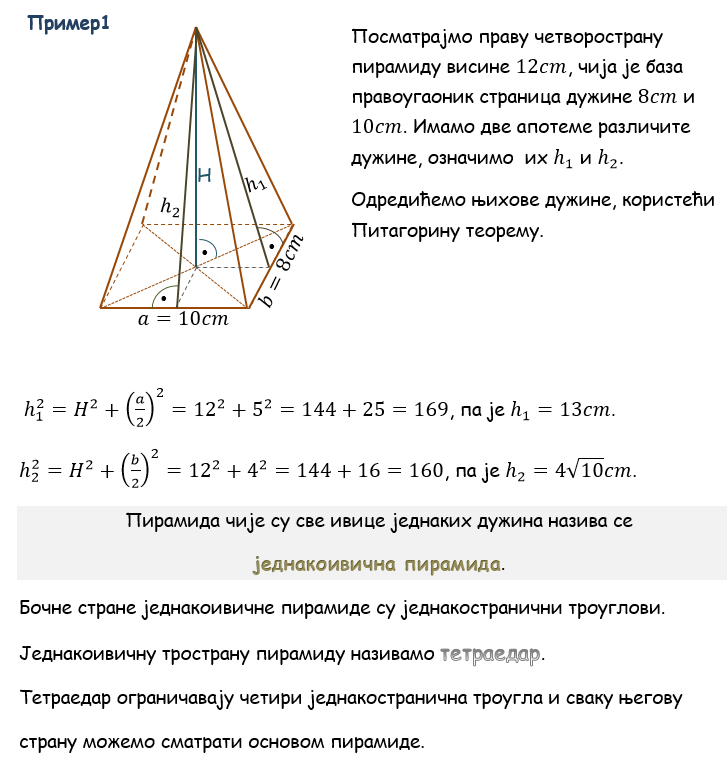 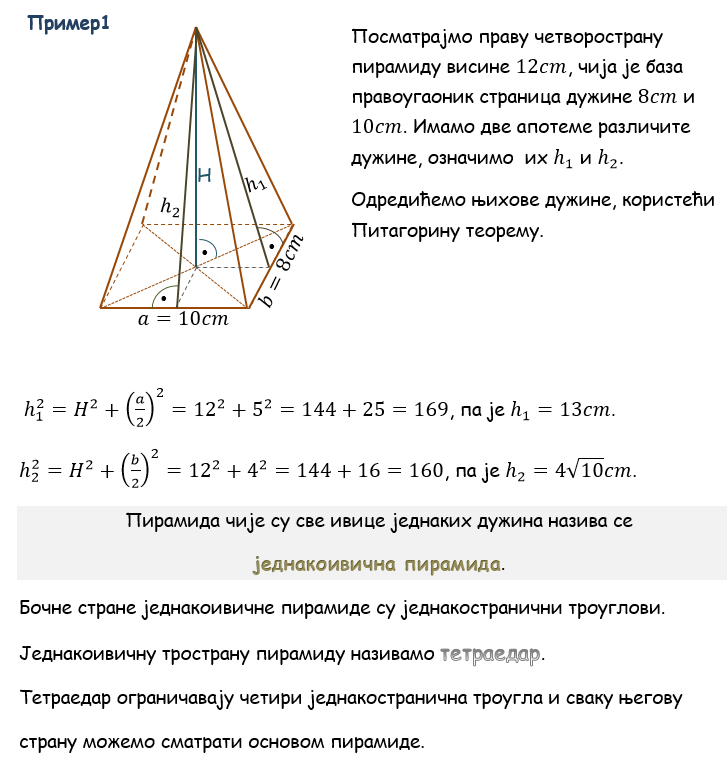 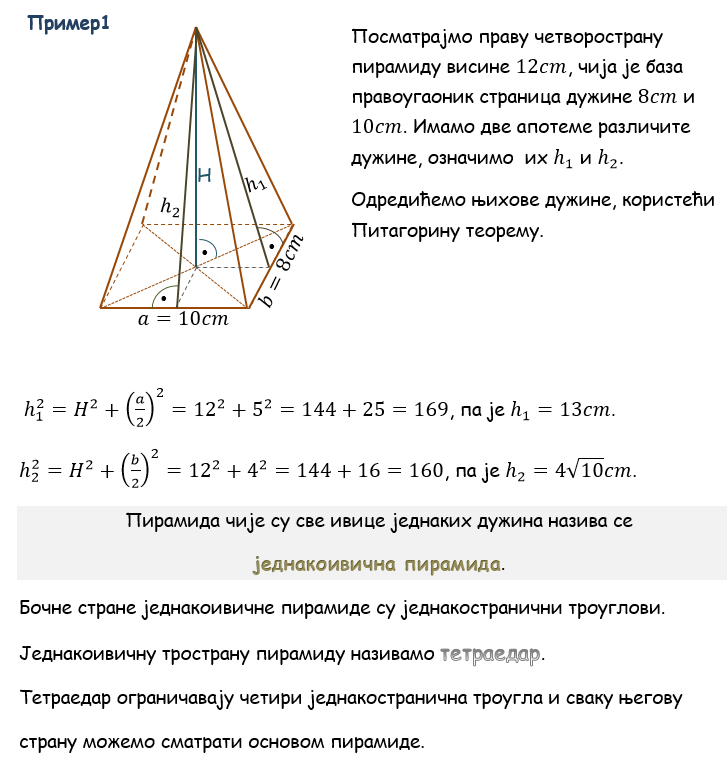 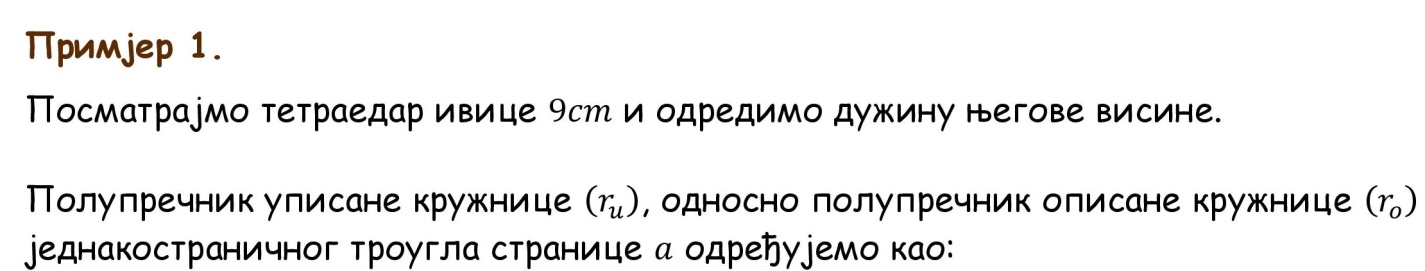 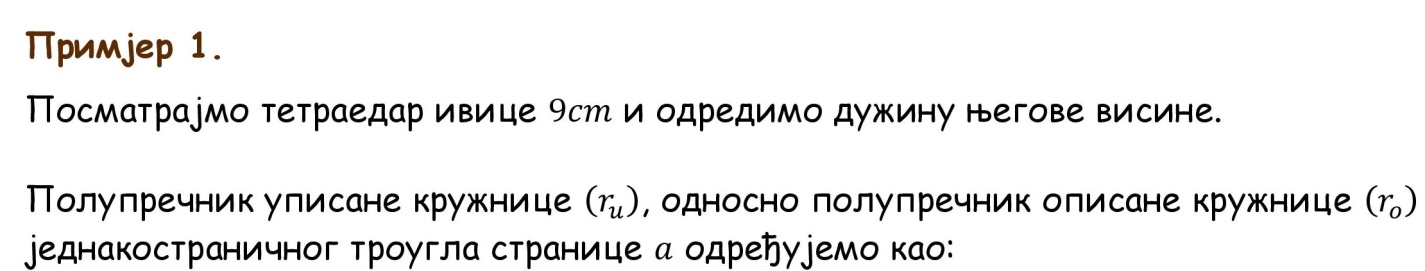 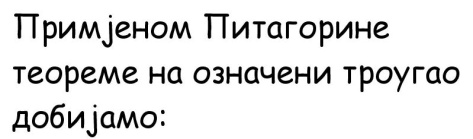 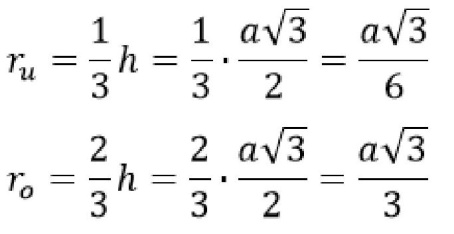 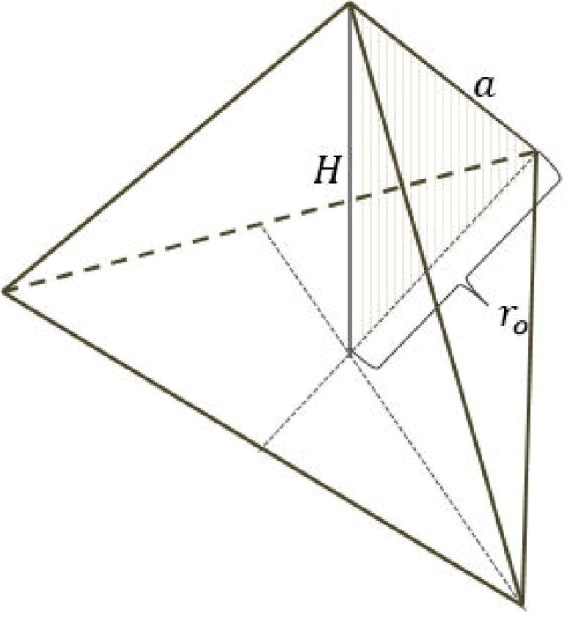 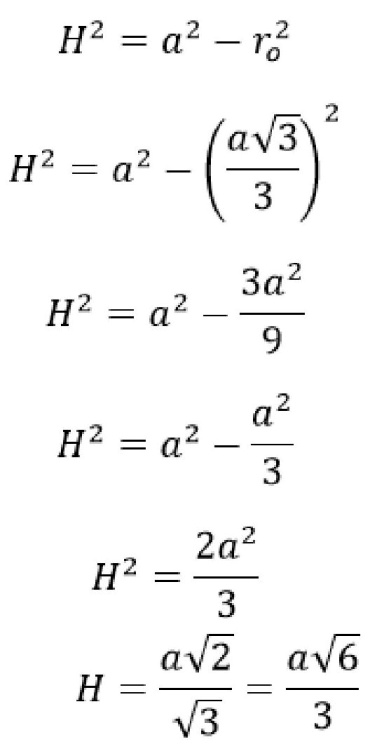 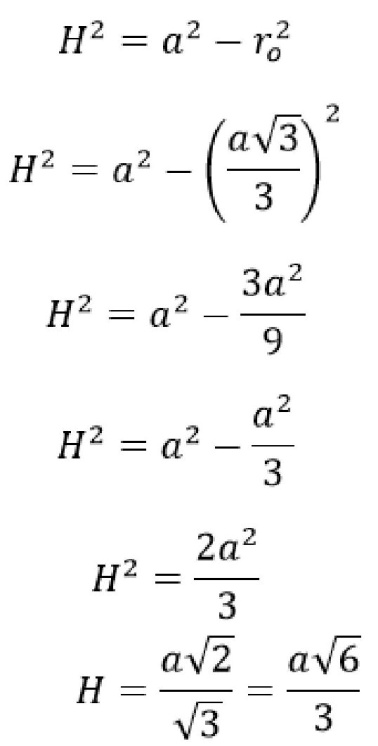 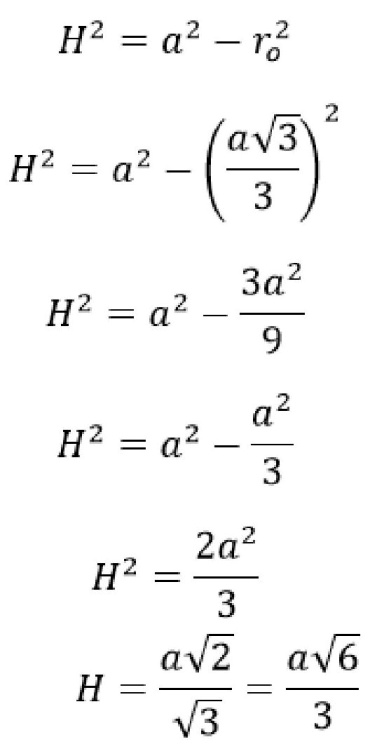 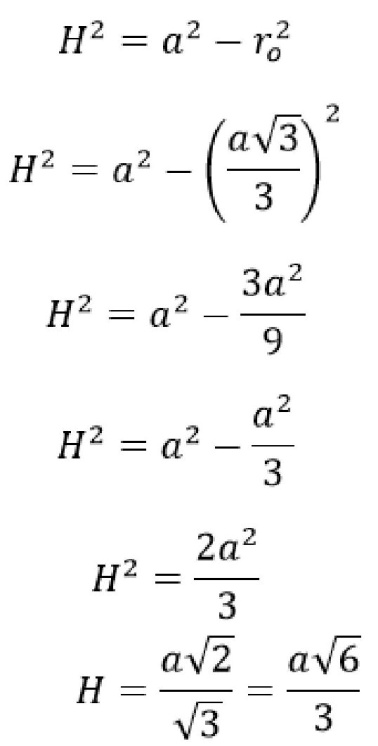 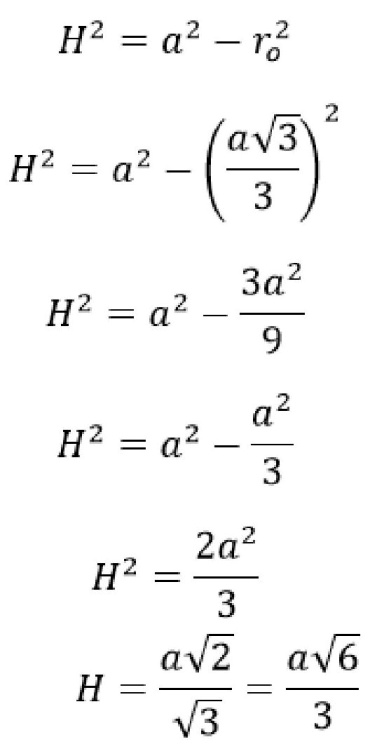 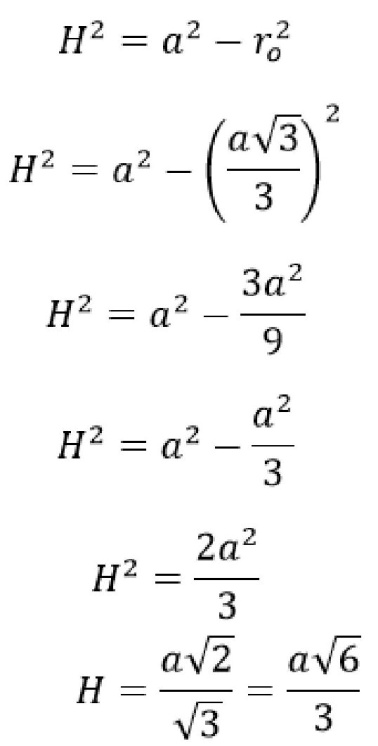 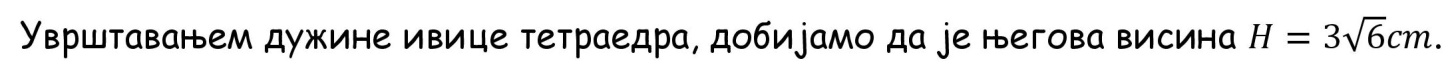 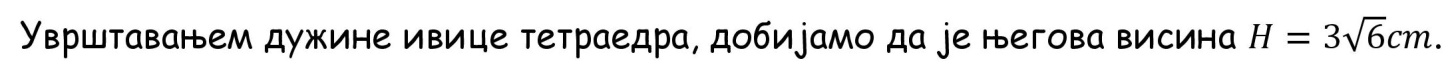 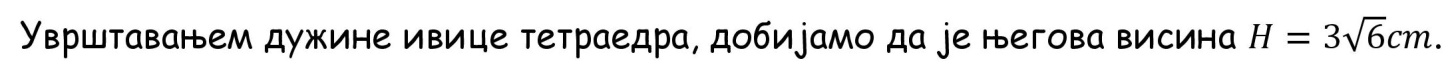 ВРСТЕ ПИРАМИДА
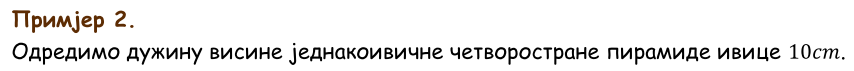 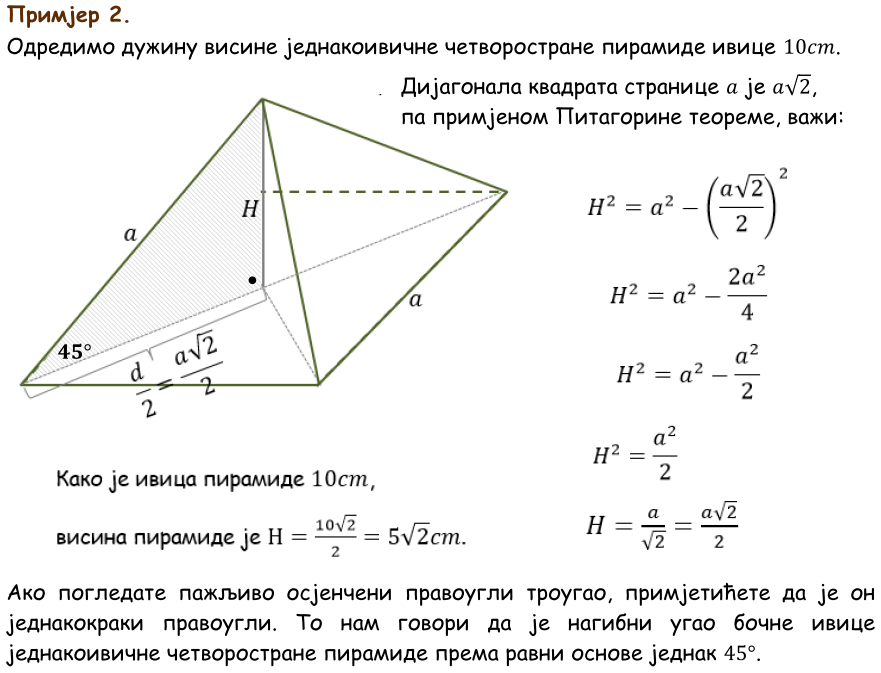 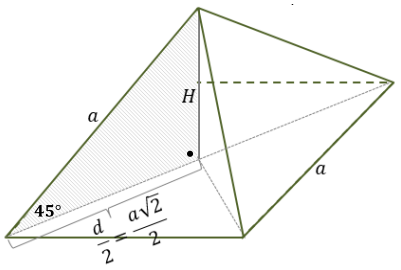 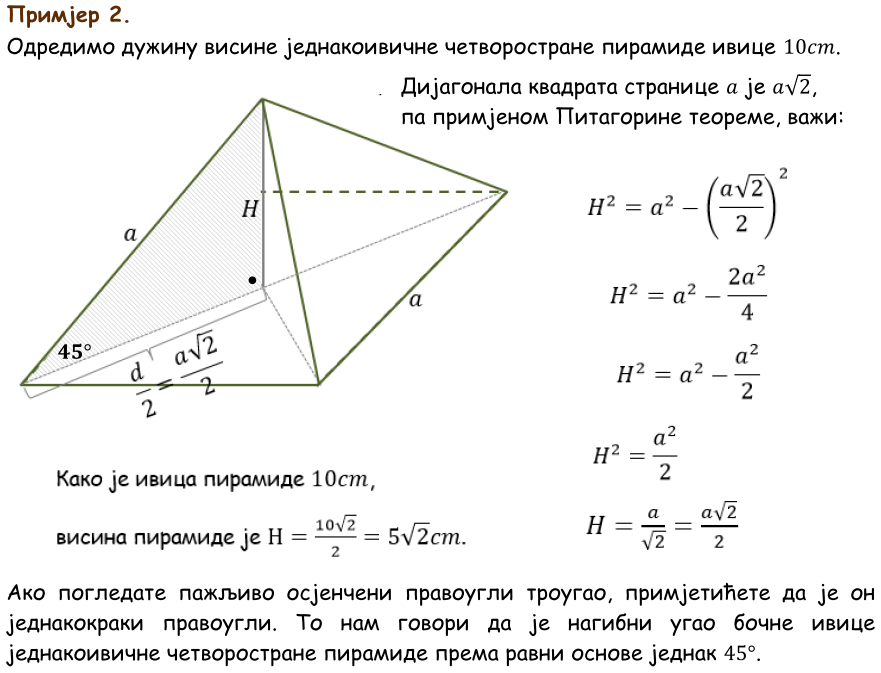 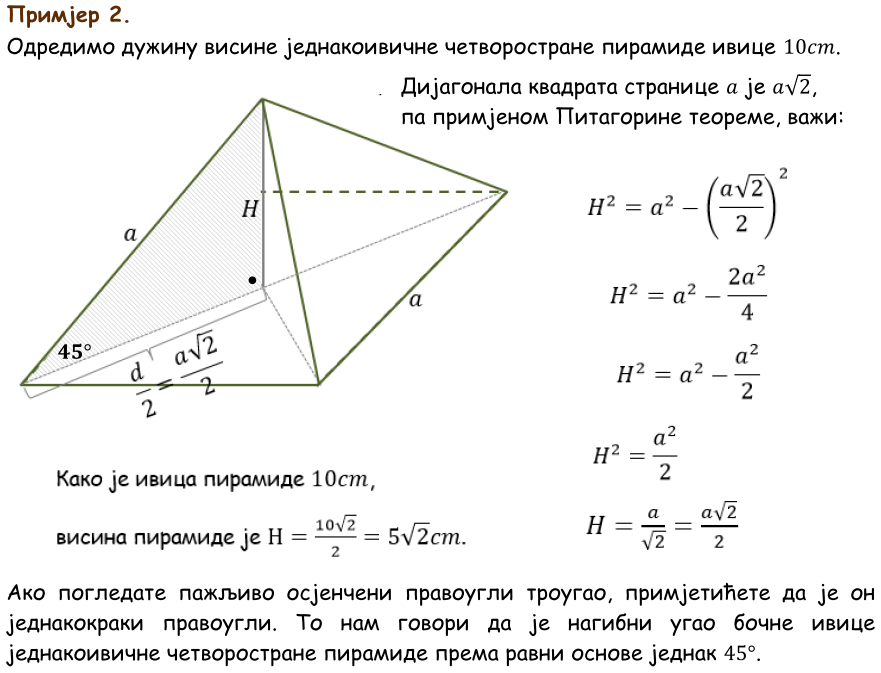 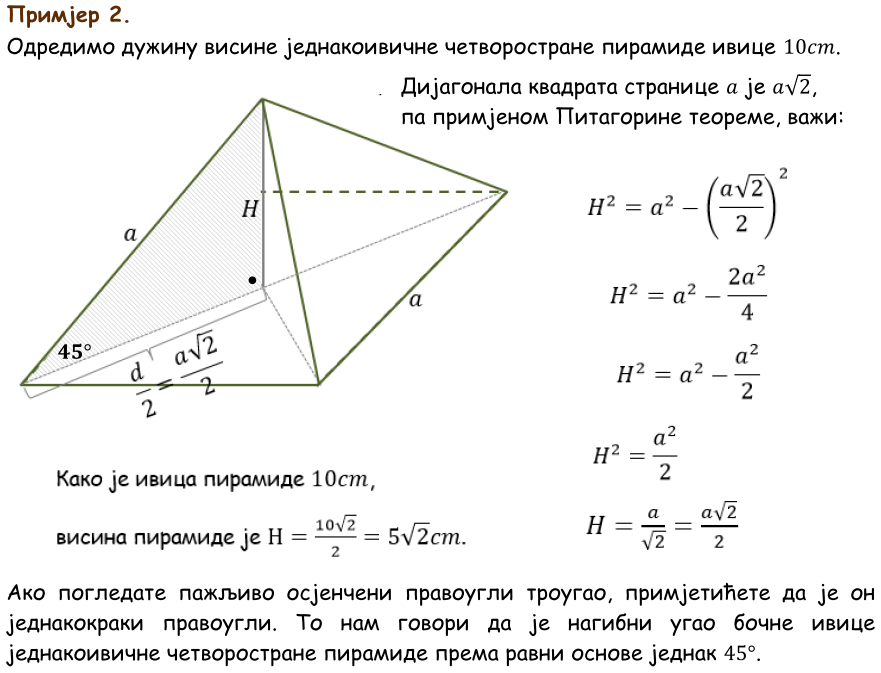 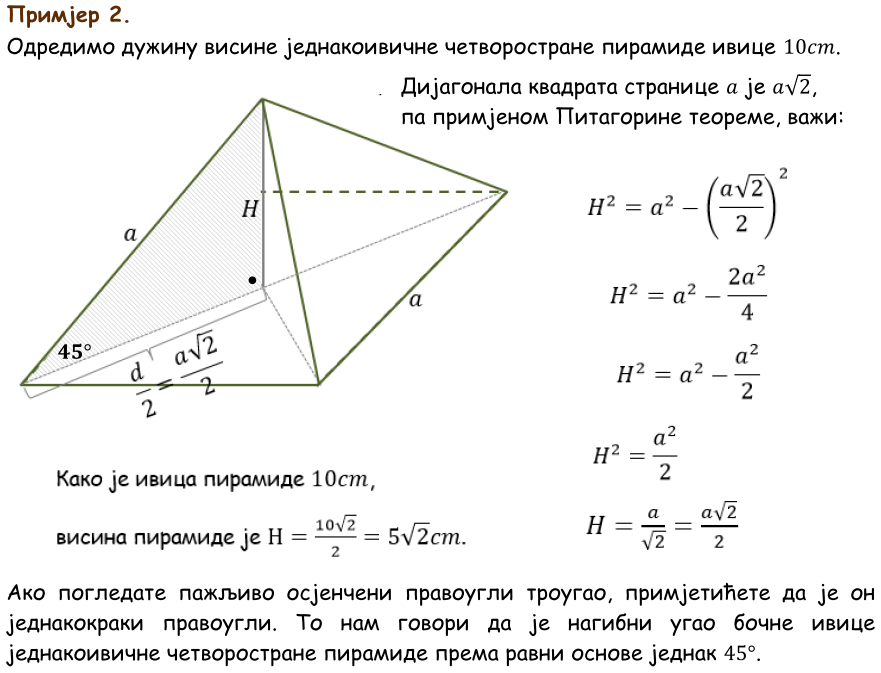 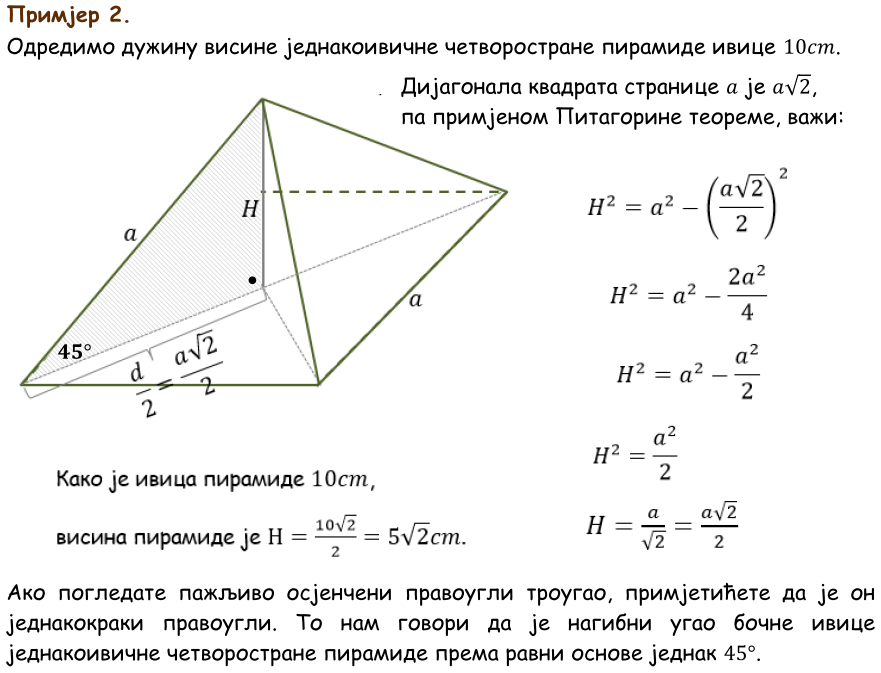 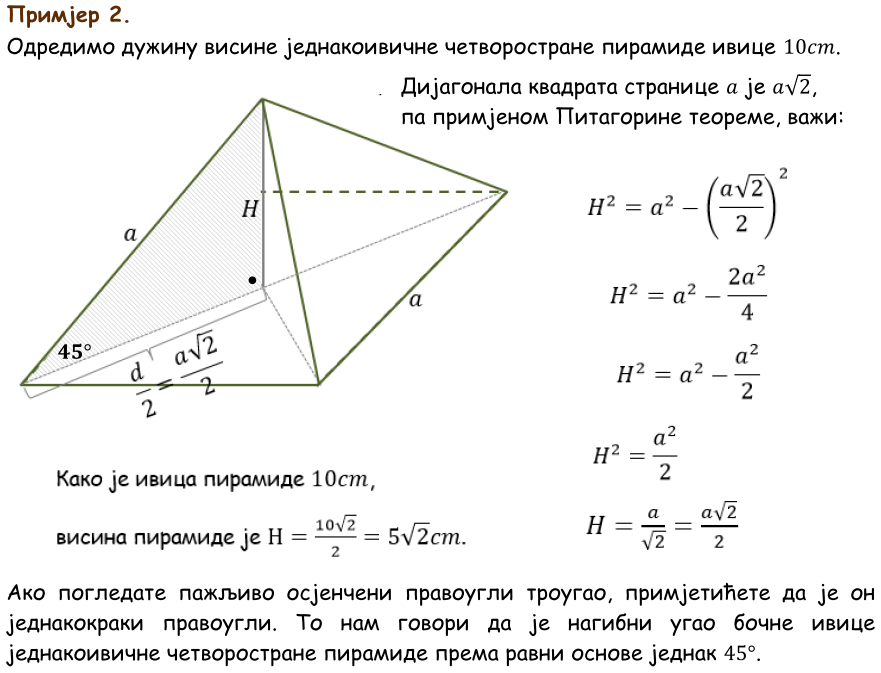 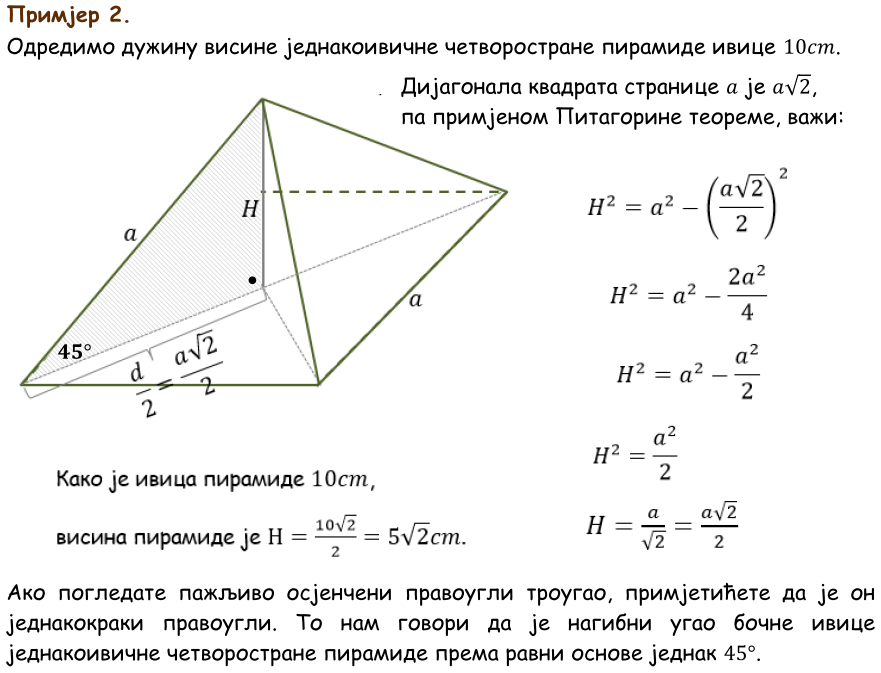 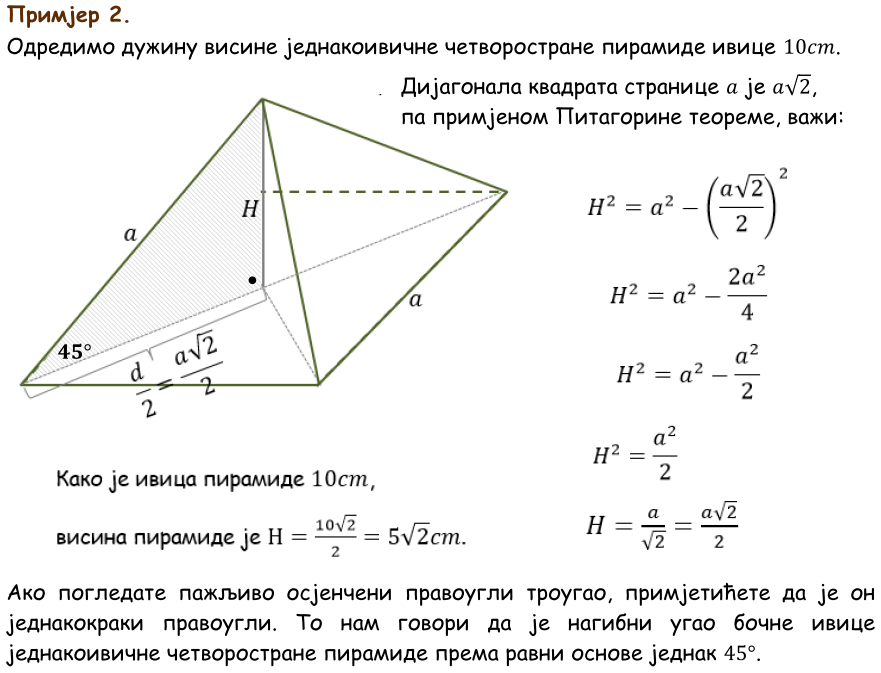 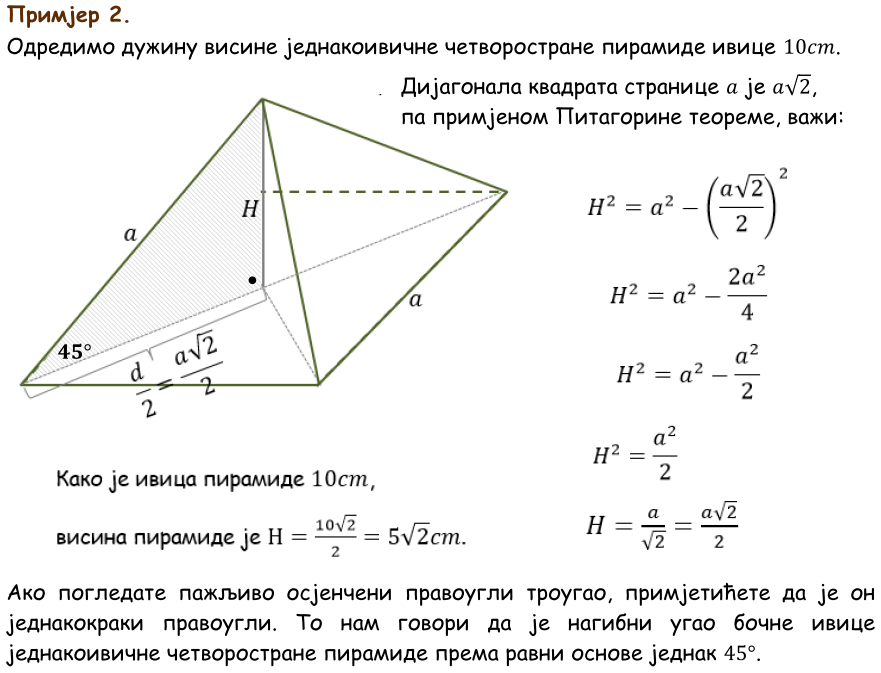 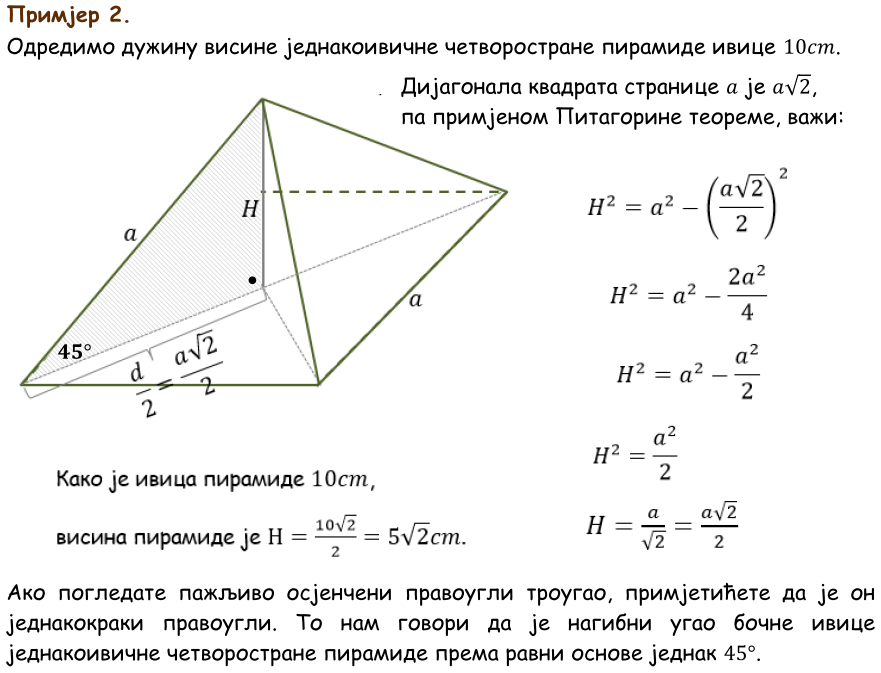 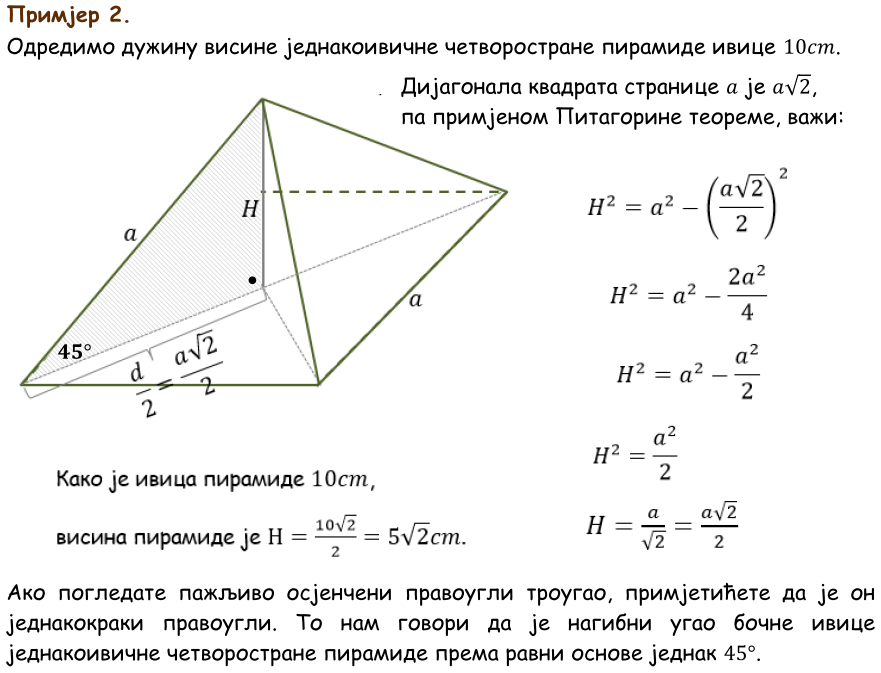 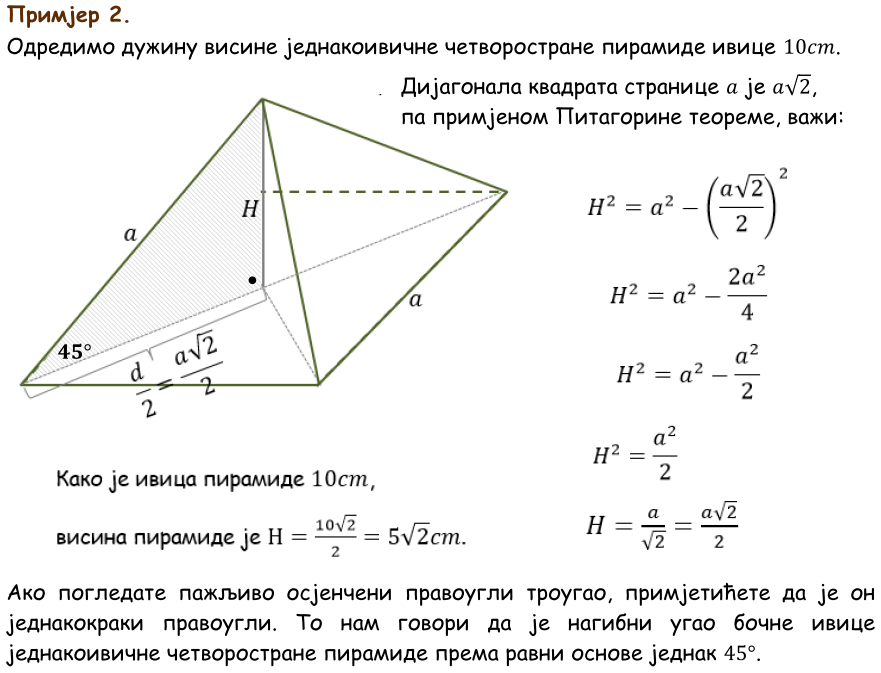 ВРСТЕ ПИРАМИДА
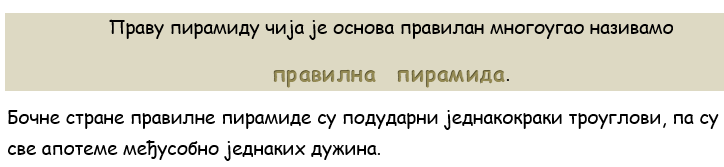 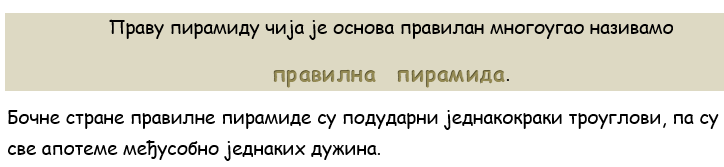 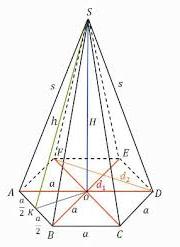 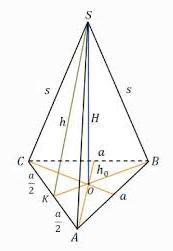 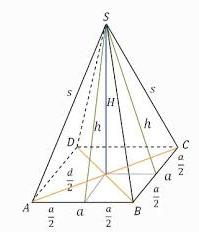 ПРАВИЛНА
ТРОСТРАНА
ПИРАМИДА
ПРАВИЛНА
ЧЕТВОРОСТРАНА
ПИРАМИДА
ПРАВИЛНА
ШЕСТОСТРАНА
ПИРАМИДА
ЗАДАТАК ЗА САМОСТАЛАН РАД
Збирка задатака, страна 61, задатак 344.